Лицей Ивацевичского района
Права и обязанности супругов, родителей и детей
Обществоведение (повышенный уровень). 11 класс
Ситник П.В.
2022
План
Права и обязанности супругов
Права и обязанности родителей и детей
Права и обязанности супругов
Права и обязанности супругов
личные неимущественные
имущественные
право на совместное решение вопросов жизни семьи по обоюдному согласию на основе равенства
отношения по поводу имущества, находящегося в общей совместной собственности
право на свободный выбор профес- сии, занятий и места жительства
отношения по взаимному содержа- нию (супруги обязаны материально поддерживать друг друга)
право на выбор фамилии при заключении брака
Права и обязанности супругов
Кодекс Республики Беларусь о браке и семье (ст. 21):
При заключении брака супруги по своему желанию избирают фамилию одного из супругов в качестве их общей фамилии или каждый из них сохраняет свою до- брачную фамилию
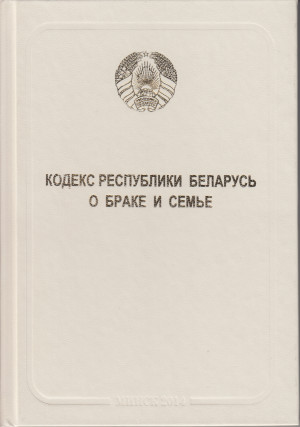 Супруги или один из них могут избрать двойную фамилию, состоящую из добрач- ных фамилий супругов. Если двойной фа- милией желают именоваться оба супруга, по их согласию определяется, с какой до- брачной фамилии она будет начинаться
Соединение более двух фамилий не допу- скается. Если до вступления в брак супру- ги или один из них имели двойные фами- лии, по их согласию определяется, из ка- ких составных частей добрачных фами- лий будет состоять новая фамилия
Кодекс Республики Беларусь о браке и семье
Имущество супругов
Права и обязанности супругов
общая совместная собственность
собственность каждого супруга (индивидуальная)
нажитое супругами в период брака (не- зависимо от того, на кого из супругов оно приобретено либо на кого или кем из супругов внесены денежные средст- ва, даже если один из них в период бра- ка был занят ведением домашнего хо- зяйства, уходом за детьми или по дру- гим причинам не имел самостоятель- ного заработка (дохода))
принадлежавшее до вступление в брак
полученное в период брака в дар
полученное в период брака в порядке наследования
драгоценности и предметы роскоши, купленные в браке (несмотря на то, что они могут предполагать индиви- дуальное использование)
вещи индивидуального пользования (одежда, обувь и т.д.), за исключением драгоценностей и предметов роскоши
Права и обязанности супругов
Права и обязанности супругов
Ст. 13¹. Форма и порядок заключения Брачного до- говора. Брачный договор заключается в письменной форме и подлежит нотариальному удостоверению. Брачный договор подлежит также государственной ре- гистрации в организации по государственной регист- рации недвижимого имущества, прав на него и сделок с ним, если он содержит условия, которые являются или могут стать основанием возникновения, перехода, прекращения прав, ограничений (обременений) прав на недвижимое имущество. Государственная регистра- ция Брачного договора осуществляется после регист- рации заключения брака. … Государственная регистра- ция Брачного договора может быть осуществлена пос- ле прекращения брака в случае, если согласно Брачно- му договору, настоящему Кодексу или иным актам за- конодательства Брачный договор предусматривает права и обязанности бывших супругов после прекра- щения брака. … Несовершеннолетние лица, вступаю- щие в брак, заключают Брачный договор с согласия своих родителей, попечителей, за исключением слу- чаев приобретения несовершеннолетними дееспособ- ности в полном объёме.
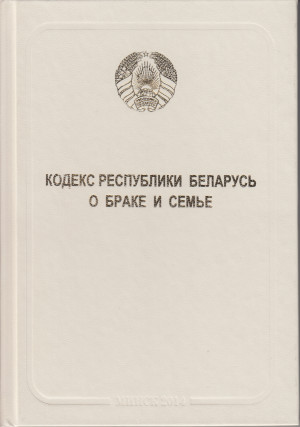 Кодекс Республики Беларусь о браке и семье
Личные неимущественные права и обязанности родителей
Права и обязанности родителей и детей
определение имени, отчества и фамилии детей
определение гражданства детей (в предусмотренных слу- чаях)
определение места жительства и регистрации детей
воспитание, уход и надзор за детьми
представительство от имени детей (в учреждениях)
защита прав и законных интересов детей (в учреждениях и судах; специальные полномочия не нужны)
Права и обязанности родителей и детей
Родитель, проживающий отдельно
имеет право общаться с детьми
Родитель, проживающий с детьми
не в праве препятствовать другому родителю общаться с детьми и участвовать в их воспитании
обязан участвовать в воспитании детей
Имущественные права и обязанности родителей
Права и обязанности родителей и детей
управление делами и имуществом несовершеннолетних детей (сохра- нение и приумножение)
совершение сделок от имени ребёнка в возрасте до 14 лет
согласие на совершение ряда сделок с несовершеннолетними в воз- расте от 14 до 18 лет
предоставление содержания несовершеннолетним детям
предоставление содержания нуждающимся в помощи нетрудоспособ- ным совершеннолетним детям
Права и обязанности родителей и детей
Дети, хотя они и проживают вместе с ро- дителями и пользуются их имуществом, права на имущество родителей не имеют
Семейное законода- тельство исходит из принципа раздель- ности имущества родителей и детей
Родители, пользующиеся имуществом детей, когда дети получили его в дар или по наследству либо приобрели за счёт своего заработка, права на имущество детей не имеют. Родители не вправе диктовать ребёнку, как ему распоряжать- ся своим заработком, а также использо- вать имущество, отданное ему для сво- бодного употребления
Права и обязанности родителей и детей
Обязанности детей
дети обязаны заботиться о родителях и оказывать им помощь; содержание не- трудоспособных, нуждающихся в помо- щи родителей является обязанностью их совершеннолетних трудоспособных де- тей
дети могут быть освобождены от обя- занности по содержанию родителей и возмещения затрат по уходу за ними, ес- ли судом будет установлено, что родите- ли уклонялись от выполнения роди- тельских обязанностей или были лише- ны родительских прав в отношении это- го ребёнка
Нетрудоспособными по воз- расту признаются женщины и мужчины, достигшие пен- сионного возраста. Нетрудо- способными являются также лица, признанные в установ- ленном порядке инвалидами независимо от причин и группы инвалидности